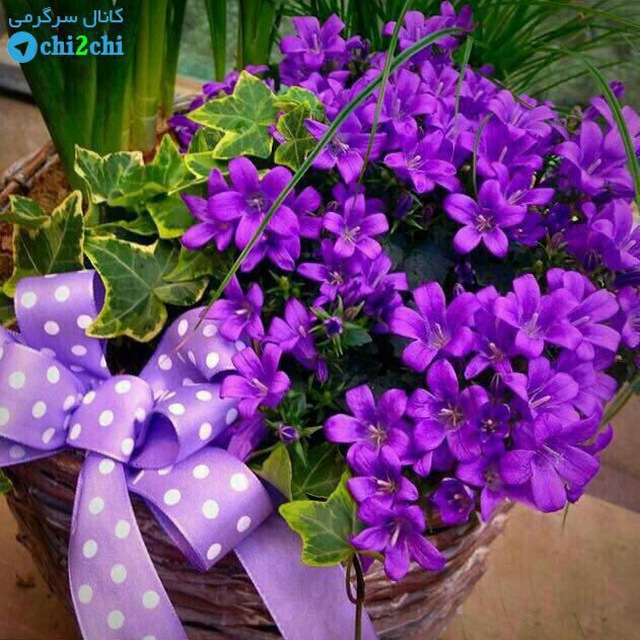 بسم الله الرحمن الرحيم
برنامه‌ريزي عملياتي مشاركتي براي ارتقاي سلامت در سازمانها و ادارات شهرستان بروجرد
واحد آموزش و ارتقاءسلامت
آبان ماه 1402
برنامه‌ ارتقاي سلامت در محل كار
اين برنامه‌ها به فعالیت‌هایی اشاره دارند که در محل کار انجام گرفته و از سلامت و رفاه کارکنان حمایت می‌کنند و ممکن است بر تغییر رفتار فردی (مانند جلسات آموزشي) تمركز داشته باشند و یا سطوح سازمانی را هدف قرار دهند، براي ايجاد سیاست‌ها و محیط‌هايي که از رفتارهای بهداشتي حمايت مي‌كنند (مانند سیاست‌های تهیه غذای سالم).
يكي از گام‌هاي مهم براي رسيدن به محل كار سالم، مهارت تدوين برنامه عملياتي مشاركتي است كه مي‌تواند در شناسايي نيازها و مداخله براي رفع‌ آن‌ها كمك نمايد.
سازمان هاي دولتي/ غير دولتي حامي سلامت 

سازما ن هاي حامي سلامت ، سازمان هايي هستند كه به طور داوطلبانه درگير  اقدام انتخابي، 

مشاركتي و فعال برای ارتقاي سلامت سازمان خود، كاركنان، مشتريان و جامعه باشند

در سطح شهرستان ها، ادارات دولتی/ غیر دولتی در برنامه وارد می شوند

خودمراقبتي سازمانی

فرآيندي انتخابي، مشاركتي و فعال براي ارتقاي سلامت يك سازمان‌‌ است كه توسط اعضاي سازمان،

 طراحي، اجرا، پايش و ارزشيابي مي‌شود

هدف در این رویکرد  :ايجاد محيط كار سالم از طريق اجراي برنامه­ها و خط مشی‌های ارتقای سلامت 

در محل کار، خلق محيط فيزيكي و فرهنگ حمایتی و تشویق شیوه زندگی سالم با همکاری کارکنان 

و كارفرمايان است
اعضاي شوراي ارتقاي سلامت در سازمان مي‌تواند شامل افراد زير باشد
رييس/ مدير/ مسئول سازمان 
معاون اجرايي سازمان
معاون مالي سازمان
روابط عمومي سازمان
مدير HSE (در صورت وجود HSEدر سازمان)
رابط سلامت
نمايندگان كاركنان در بخش‌هاي سازمان (زنان و مردان)
در دانشگاه ها نماینده دانشجوها 
كارشناس بهداشت حرفه‌اي (در صورت وجود)
برای تحقق این امر اقدامات زیر در محل ها و موقعیت های مختلف (محل کار دولتی/خصوصی،

 دانشگاه، کارگاه، کارخانه و ...)، می تواند به ایجاد محیط کار سالم کمک کند

تعیین رابط سلامت

تشكيل شوراي ارتقاي سلامت/دبیرخانه سلامت سازمان

برگزاري كارگاه برنامه ريزي عملياتي مشاركتي براي اعضاي شورا/دبیرخانه

تدوين برنامه عملياتي توسط شورا /دبیرخانه

اجراي برنامه هاي ارتقاي سلامت تدوين شده در محيط كار

پايش و ارزشيابي برنامه
وظایف شورای ارتقای سلامت

تدوین برنامه عملیاتی (یکساله)، ابلاغ به کلیه سطوح تحت پوشش، تعهد به اجرای آن 

برگزاری جلسه (حداقل هر سه ماه یکبار)، تهیه صورتجلسات، پیگیری مصوبات و اقدامات مربوطه

اجرای برنامه ارتقای سلامت در محل کار طبق راهنمای ارتقای سلامت در محل کار

ارسال برنامه عملیاتی تدوین شده مرکز بهداشت شهرستان

جلب مشارکت کارکنان در راستای اجرای برنامه خودمراقبتی سازمانی از طریق جلسات هم اندیشی، سیستم های تشویقی و
همکاری در جهت برگزاری جلسات آموزشی برای کارکنان

فراهم کردن امكانات سازمان، تسهيلات رفاهی بهداشتی و درمانی جهت استفاده خانواده کارکنان 

تامین تجهیزات و تسهیلات لازم جهت ارتقای سطح سلامت محیط کار کارکنان

ایجاد فرصت لازم جهت گنجاندن برنامه های ورزشی و دیگر اولویت ها در برنامه کاری کارکنان 

ارزشیابی داخلی (هر شش ماه) و بازنگری برنامه در صورت لزوم (براساس برنامه عملیاتی تدوین شده و دستیابی به اهداف، ارزشیابی داخلی انجام گردد

ارسال ارزشیابی داخلی به معاونت بهداشت/مرکز بهداشت شهرستان
ایجاد/اصلاح/تغییر خط مشی های سازمان به منظور ایجاد محیط کار سالم
مزایاي برنامه ارتقاي سلامت در محل كار

1-مزایاي برنامه ارتقاي سلامت در محل كار برای کارکنان

2-مزایاي برنامه ارتقاي سلامت در محل كار برای كار برای کارفرمایان
مزایاي برنامه ارتقاي سلامت در محل كار برای کارکنان
افزایش میزان آگاهی و سواد سلامت
افزایش سلامت و رفاه جسمی و روانی
افزایش رضایت شغلی و روحیه كاري
اتخاذ شیوه زندگی سالم‌تر
مزایاي برنامه ارتقاي سلامت در محل كار برای کارفرمایان
بهبود عملكرد و بهره‌وری
کاهش میزان غیبت و مرخصی استعلاجی
کاهش آسیب‌ها و هزینه‌های غرامت شغلی
افزایش روحیه، دلگرمی، انگیزه و رضایت کارکنان
بهبود تصویر سازمانی و شخصیت حقوقی یک شرکت و تعدیل فرایند جذب و حفظ كاركنان 
افزایش بازده آموزش و توسعه سرمايه گذاري
بهبود فرایند اشتغال و روابط بين کارکنان
برنامه‌های ارتقاي سلامت در محل کار بر کدام یک از حیطه‌های سلامت متمركز هستند؟
برنامه‌های ارتقاي سلامت در محل کار می‌توانند طیف وسیعي از حیطه‌های سلامت را پوشش دهند. برخي از این حیطه‌ها عبارتند از: تغذيه، فعاليت‌بدني، سيگار و مديريت استرس
تغذیه: برنامه‌های تغذیه، به کارکنان برای انتخاب غذاهای سالم، روش‌هاي پخت سالم‌تر غذا و انتخاب نوشيدني‌هاي سالم­ترآموزش مي‌دهند. علاوه بر اين سازمان‌ها مي‌توانند امكان دسترسي آسان كاركنان به ميان‌وعده‌ها و غذاهاي سالم را فراهم آورند. 

فعالیت بدنی: برنامه‌های ارتقاي سلامت در محل کار علاوه بر تامین محیط حمایتی برای انجام فعالیت بدني در محیط کار، فرصت لازم برای گنجاندن برنامه‌های ورزشی در برنامه کاری کاركنان را در طول روز فراهم می‌آورند.
ترك سیگــــار: ارايه خدمات ارتقای سلامت در محل کار برای ترک سیگار از طریق مشاوره تلفنی و یا مشاوره با پزشک در محل کار، می‌توانند به‌عنوان گزینه‌های ارزشمندی در اجرای برنامه‌های ارتقای سلامت مدنظر کارفرمایان قرارگیرند.

مدیریت استرس: برنامه‌های ارتقاي سلامت در محل کار، از طریق کمک به کارکنان در مديريت استرس‌اشان، می‌‌توانند موجبات ارتقای سلامت و رفاه عمومی کارکنان را فراهم آورند.
10 گام اجرای برنامه ارتقای سلامت در محل کار
اجرای برنامه ارتقاي سلامت در محل كار از طریق ده گام در سه بخش شروع، طراحي و اجرای برنامه است:

بخش اول: شروع اجراي برنامه‌ (گام‌هاي 1 تا 3): 
گام 1: حمايت مديريت را جلب كنيد.
گام 2: خلاصه خط ‌مشي برنامه را معرفي و نيازها را شناسايي كنيد.
گام 3: حمايت كاركنان را جلب و مسِئوليت‌هاي افراد در برنامه را تعيين كنيد.
بخش دوم: طراحي برنامه (گام‌هاي 4 تا 7)

گام 4: اهداف كلي، اختصاصي و رفتاري را تعيين كنيد.
گام 5: فعاليت‌هاي برنامه را تعيين و برنامه عملياتي و بودجه را تهيه كنيد.
گام 6: مشوق‌ها و پاداش‌ها را انتخاب كنيد.
گام 7: حمايت‌هاي بيشتري را شناسايي كنيد.
بخش سوم: اجراي برنامه (گام‌هاي8  تا 10): 

گام 8: برنامه خود را ترويج و توسعه دهيد. 
گام 9: برنامه خود را مديريت كنيد.
گام 10: برنامه خود را ارزشيابي و اصلاح كنيد.
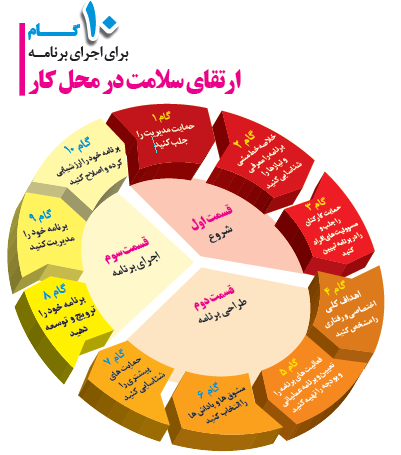 گام 1: حمايت مديريت را جلب كنيد
جلب حمایت مدیریت برای اطمینان از این مساله است که برنامه توسط سازمان‌ حمایت شده و تخصیص منابع مالی و انسانی لازم به‌طور مناسب انجام مي‌يابد.

زمانی که مدیران برنامه را بپذيرند، کارکنان با جدیت بيشتري برنامه را همراهی خواهند کرد.
 بنابراین، لازم است مطمئن باشید که مدیر سازمان‌ در جریان بوده و خود یا نماینده اش در كميته‌ها و یا تشکل‌های گروهي مربوط به برنامه حضور مداوم داشته است.
گام 2: خلاصه خط‌مشی برنامه را معرفی و نیازها را شناسايي كنيد
برای این‌که یک برنامه به‌طور موفق اجرا شود لازم است کارکنان در برنامه درگیر شوند. 

بهترین راه برای دستیابی به این مهم آن است که مطمئن شوید برنامه با نیازهای سازمان و کارکنان ارتباط و تناسب دارد

بسته به اندازه سازمان‌، می­توانید از رویکردهای مختلفی برای تعیین نیازهای سازمان و کارکنان استفاده كنيد
اگر در سازمان کارکنان  ، در محیط‌های فیزیکی چندگانه و دور از هم کار می‌کنند، نیازسنجی باید در تمام واحدها انجام شود
 تا نیازهای کارکنانی که در واحدهای دورتر کار می‌کنند نیز در نیازسنجی برنامه ارتقای سلامت سازمان‌ گنجانده شود.
مثال‌هایی از انجام نیازسنجی
بحث گروهي متمرکز با کارکنان: به شما کمک خواهد كرد تا مسایل، عقاید و ترجیحات کارکنان را در زمان حاضر شناسایی كنيد.


مطالعات پیمایشی برای بررسی وضعيت رفاه و سلامت کارکنان به شما کمک خواهد كرد تا رفتارهاي بهداشتي، علایق و ترجیحات خاص کارکنان را برای انجام فعالیت‌های درون سازمانی شناسايي كنيد.
سوالاتی که در بحث گروهي متمرکز پرسیده می‌شود:
دوست دارید در انجام چه نوع فعاليت‌هايي مشارکت کنید؟
دوست دارید سازمان شما بر چه حیطه‌هایی از سلامت تمرکز نماید؟ به‌طور مثال کنترل وزن، مدیریت استرس یا ترک سیگار.
دوست دارید فعالیت‌ها در چه زماني انجام شوند؟ مثلا در زمان خوردن ناهار، قبل یا بعد از کار.
بزرگ‌ترین چالش‌هایی که براي مشارکت در فعالیت‌ها در محل کار با آن‌ها مواجه می‌شوید کدامند؟
گام 3: حمایت کارکنان را جلب و مسئولیت‌های افراد در برنامه را تعيين كنيد
جلب حمايت كاركنان
برای کسب حمایت کارکنان، مهم است که آن‌ها منافع برنامه را درک کنند. 
در ذکر منافع اجرای برنامه، چه برای سازمان (به‌طور مثال بهبود بازدهی و بهره‌وری) و چه برای کارکنان (مثلا سلامت و رفاه بهتر)، با آن‌ها صریح و صادق باشید.
تعیین مسئولیت‌های افراد در برنامه

تعیین فردی که مسئول هماهنگی برنامه است 
 گنجاندن مسئولیت هماهنگی برنامه در شرح وظایف شغلی وی كه یکی از اقدامات مهم در این گام به‌شمار می‌رود. 
شناسايي طرفداران و حامیان برنامه
تشکیل کمیته محل کار سالم و مدیریت آن
وظایف کمیته:
توسعه، هدایت و هماهنگی برنامه
تشخيص علایق و نیازهای کارکنان
ایجاد انگیزه در کارکنان برای مشارکت
حفظ شور و اشتیاق و تعهد مدیریت  
بحث در مورد اجزای بالقوه برنامه 
تصمیم‌گیری در مورد فعالیت‌هایی که باید در اجرای برنامه در نظر گرفته شوند.
جلسات کمیته
در شروع کار، ممکن است جلسات هفتگي باشد و بعد از اين‌كه برنامه استقرار يافت جلسات ماهانه برگزار شوند.

البته برنامه‌ريزي بايد داراي انعطاف‌ بوده تا بتواند با تعهدات افراد هماهنگ باشد، اما بهتر است حداقل در هر سه ماه یک‌بار برگزار گردد.

دستور كاري براي جلسات تنظيم شود، در نتيجه هر شخصي كه به جلسه بپيوندد ايده‌اي واضح راجع به آنچه از او انتظار مي‌رود خواهد داشت.
بخش 2: طراحي برنامه
گام 4 . اهداف کلی، اختصاصی و رفتاری برنامه را تعيين كنيد.
«کجا می‌رویم؟» و «چگونه به آن‌جا خواهیم رسید؟»
 براي تعيين اهداف کلی بر علایق و نیازهای خاص سازمان و کارکنان تمرکز كنيد (علایق و نیازهایی که در گام 2 تشخيص داده شده‌اند).
نمونه‌اي از هدف كلي:
ارتقاءسطح سلامت کارکنان اداره..
استفاده حداکثری از ظرفیت مشارکت های اجتماعی و تقویت همکاری های درون و برون بخشی در نظام سلامت
اهداف اختصاصی و رفتاری وغیر رفتاری  برنامه
برای هر یک از اهداف کلی برنامه، باید حداقل یک هدف اختصاصی و رفتاری یا غیر رفتاری تعیین كنيد.

 اهداف رفتاری و غیر رفتاری 
1-خاص و ویژه باشد
2-قابل اندازه‌گیری باشد
3- قابل دستیابی باشد (براساس منابع، حمايت و علایق موجود)
4- با نیازها و علایق مدیران و کارکنان سازمان‌ مرتبط و مناسب باشد
5- قابل انجام در محدوده زمانی مشخص باشد
اهداف اختصاصی (براساس عامل ایجاد کننده رفتاری) :

استراتژی:آموزش 

اهداف اختصاصی (براساس عامل غیر  رفتاری)

استراتژی:  توانمند سازی ،قادر سازی ،جلب مشارکت جامعه ،حمایت واسطه گری ،جلب حمایت همه جانبه
نمونه‌ای از اهداف اختصاصی و رفتاری
تغذیه: حداقل 50 درصد مواد خوراكي در کلیه بوفه‌هاي عرضه مواد خوراكي در محل کار، تا تاریخ ...، جزء مواد غذایی سالم باشند.
-گزينه‌هاي غذایی سالم، شامل نان و غلات سبوس‌دار، میوه، سبزی‌ها، لبنیات کم‌چرب، گوشت‌های بی‌چربی، آب و نوشيدني‌هاي کم کالری هستند.

فعالیت بدنی: بر تعداد کارکنانی که از شیوه‌های فعال تردد بین محل کار و منزل استفاده می‌کنند تا تاریخ ... 10 درصد افزوده خواهد شد.
گام 5: فعالیت‌های برنامه را تعيين و برنامه عملیاتی و بودجه را تهيه كنيد
تعیین فعالیت‌های برنامه
فعالیت‌های برنامه باید متناسب با نیازها و علایق کارکنان، بودجه و زمان اختصاص شده برای برنامه تعیین گردند. 
نوع فعالیت‌ها براساس اهداف کلی، اختصاصی و رفتاری برنامه تعیین می‌شود. 
فعالیت‌ها می‌توانند ساده و ارزان مانند استفاده از پله باشند و یا نیاز به صرف زمان و پول قابل توجهی داشته باشند مانند تسهیلات انجام ورزش در محل کار
فعالیت‌ها براساس تمرکز بر اهداف برنامه، در هر یک از حیطه‌های زير نیز طبقه‌بندی می‌شوند:
افراد(آموزش و افزایش آگاهی )
محیط (با فعالیت‌هایی که محیطی حامي سلامت در محل کار خلق می‌کنند توام گرد)
خط‌مشی و سیاست(سیاست‌ها و خط‌مشی‌های شفافی برای حمایت از آن‌ها در محل کار وضع گردد)
نمونه‌ فعالیت‌ها با موضوع «فعالیت بدنی» در محل کار
نمونه‌ فعالیت‌ها با موضوع «فعالیت بدنی» در محل کار
نمونه‌ فعالیت‌ها با موضوع «فعالیت بدنی» در محل کار
تهیه برنامه عملیاتی
بعد از انتخاب فعالیت‌های برنامه، زمان تهیه برنامه عملیاتی فرا می‌رسد. برنامه عملیاتی، از طریق مرتبط کردن فعالیت‌ها با اهداف کلی، اختصاصی و رفتاری برنامه، جزییات مفصل‌تری در مورد آن‌چه که برای اجرای مؤثر فعالیت‌ها لازم است و همچنين زمان اجراي آن ارایه می‌دهد.
برنامه عملیاتی باید شامل ترکیبی از فعالیت‌هایی باشد که بر حیطه‌های مختلفی مانند افراد، محیط و سیاست‌های حاکم بر سازمان تمرکز یافته‌اند. با هدف‌گذاری در این حیطه‌ها، برنامه عملیاتی موفق‌تر خواهد بود.
 برنامه عملیاتی باید مبتنی بر واقعیت و قابل انعطاف باشد زيرا گاهی اوقات ضرورت ایجاب می‌کند تا با ارزشیابی پيشرفت برنامه، تغییرات لازم را در برنامه عملیاتی اعمال كنيد.
اطلاعاتی که لازم است در برنامه عملیاتی گنجانده شود:
اهداف کلی، اختصاصی و رفتاری برنامه
فعالیت‌ها
حمایت‌ها و منابع لازم
تعیین فرد مسئول برای انجام تک تک فعالیت‌ها
زمان‌بندی دقیق انجام هر فعالیت
چگونگی ارزشیابی هر یک از فعالیت‌ها
بودجه
يك بودجه‌بندي دقیق بايد رئوس هزینه‌های تخمینی اجرای برنامه را ارایه دهد.
در تنظیم بودجه، لازم است به موارد زیر توجه داشته باشید:
تجهیزات و ملزومات
هزینه‌های پرسنلی و آموزشی
پاداش‌ها و مشوق‌ها برای مشارکت کارکنان
سایر هزینه‌های مرتبط با برنامه عملیاتی
شراکت در تامین مالی برنامه
اگر فعالیت‌های مد نظر شما نیاز به صرف هزینه‌هاي زیاد و قابل توجهی دارند، باید برای اجرای برنامه‌، شرکا و نهادهای مالی مناسب که مایل به سرمایه‌گذاری در سازمان شما هستند، را شناسایی کنید.
گام 6: مشوق‌ها و پاداش‌ها را انتخاب كنيد
مشوق‌ها و پاداش‌ها بخش مهمی از برنامه بوده و ضمن تشویق کارکنان می‌توانند موجبات مشاركت بیشتر آن‌ها را فراهم آورند. 

تشویق می‌تواند دلیلی برای تغییر رفتار کارکنان بوده و تعهد آن‌ها در اتخاذ عادات بهداشتی را قوی‌تر و مداوم‌تر سازد. در سطح کارفرمایان نیز، تعهد آن‌ها را در قبال برنامه افزایش می‌دهد.
ایده‌هایی برای مشوق‌ها و پاداش‌ها در برنامه
جوایز دستیابی به اهداف خاص: صدور گواهی­نامه و اهدای جوایز به افرادی که، به دستاوردهای بهداشتی خاص و مهمی دست یافته اند، مسابقات و رقابت‌ها
اعلان عمومی افرادی که مشارکت بالایی در اجرای برنامه داشته‌اند 
تفریح و سرگرمی
عضویت با تخفیف در مراکز ورزشی
مشوق­های نقدی
مرخصی
کالاها: تهیه کالاهای مرتبط با شیوه زندگی سالم
گام 7: حمایت­های بيشتري را شناسايي كنيد
در اجرای برنامه، می‌توانید از طیف وسیعی از حمایت‌های قابل دسترس بهره ببرید. البته، نوع حمایتی که انتخاب می‌كنيد به فعالیت انتخابی شما بستگی دارد.
 بسیاری از منابع با کیفیت بالا به‌طور رایگان و یا با هزینه اندک از طريق سازمان‌هاي داوطلب، ادارات بخش سلامت و نیز سازمان‌های دولتی استانی یا کشوری قابل دستيابي هستند.
براي به حداکثر رساندن میزان دسترسی به منابع موجود، می‌توان با سایر سازمان‌ها ارتباط برقرار کرد و با به اشتراك گذاشتن منابع، زمینه را برای استفاده مشترک از منابع هم‌دیگر فراهم نمود. البته توصیه می‌شود
بخش 3: اجرای برنامه
گام 8: برنامه خود را ترويج و توسعه دهيد.
به‌منظور افزایش میزان دستیابی به اهداف کلی و اختصاصی برنامه، ترویج برنامه بین تمام کارکنان ضروری است.
اهداف فعالیت‌های ترویجی عبارتند از:
افزایش میزان آگاهی کارکنان در خصوص برنامه و ایجاد علاقه در آن‌ها برای مشارکت 
تبلیغ فعالیت‌ها و رویدادهای خاص
ایجاد انگیزه در کارکنان برای مشارکت در برنامه و فعالیت‌ها
حفظ علاقه و انگیزه کارکنان برای زمان طولانی
در این میان، مهم‌ترین هدف ترویج برنامه، ایجاد انگیزه در کارکنان برای مشارکت است. زيرا در صورت عدم مشارکت افراد، هرچقدر هم که برنامه بسیار جامع و به‌خوبي برنامه‌ريزي شده باشد، از اثربخشی لازم برخوردار نخواهد بود.
ایده‌هایی برای کمک به ترویج برنامه
اطلاع‌رساني در مورد شروع برنامه جلب حمايت و پشتیبانی ارشدترین مدیر سازمان یا دعوت از یک سخنران سرشناس می‌تواند بسیار کمک‌کننده باشد.
بحث‌هاي آموزشی و انگیزشی در مورد سلامت
پوسترها و اطلاعات بهداشتی
برگزاری یک رویداد بهداشتی برای کارکنان(یک برنامه ناهار برای پیاده‌روی تدارک ببینید )
خبرنامه‌ها
به اشتراک گذاشتن تجربيات کارکنان
گام 9: برنامه خود را مدیریت كنيد.
عملی کردن برنامه
بعد از تکمیل تمام مراحل توسعه برنامه، زمان اقدام برای شروع برنامه و اجرای طرح فرا می‌رسد.
خلاصه‌ای از فعالیت‌هایی که برای اجرای موفق برنامه، لازم است به آن‌ها عمل كنيد.
برگزاری منظم جلسات کمیته
پیش‌بینی و تامین منابع و حمایت‌های لازم برای انجام فعالیت‌ها
هماهنگی و اجرای فعالیت‌ها
مدیریت بودجه
برقراری ارتباط با ارایه­کنندگان خدمت
برقراری ارتباطات منظم برای ترويج مستمر برنامه
گام 10: برنامه خود را ارزشیابی كرده و ارتقا دهيد.
چرا ارزشیابی؟

ارزشیابی به شما امکان می‌دهد تا میزان دستیابی برنامه به اهداف کلی و اختصاصی‌ را ارزیابی كنيد.
نحوه ارزشیابی
به‌طور ایده‌آل، بهتر است ارزشیابی به 3 شیوه مختلف انجام شود:

ارزشیابی فرایند: آیا برنامه و فعالیت‌ها همان‌طور که برنامه‌ریزی شده بودند انجام شدند؟
ارزشیابی تاثير: چه نوع تغییراتی در محل کار اتفاق افتاده‌اند؟
ارزشیابی پیامد: تغییرات ایجاد شده چه اثراتي بر روی سازمان و کارکنان گذاشته‌اند؟
مرور و اصلاح برنامه
اطلاعات جمع‌آوری شده در ارزشیابی باید برای مرور و اصلاح برنامه مورد استفاده قرار گیرند. 
با مرور برنامه و بحث و گفتگو در مورد آن، می‌توان اطلاعات ارزشمندی برای گزارش کار در مورد برنامه به‌دست آورد.
گزارش کار می­تواند شامل اطلاعاتی مانند موارد زیر باشد:
لیستی از فعالیت­های انجام شده و موفق‌ترین آن‌ها
خلاصه­ای از تغییرات ایجاد شده در سلامت و رفاه کارکنان
توصیف تغییرات ایجاد شده در محل کار، مانند عرضه میوه در محل کار کارکنان، فراهم كردن انتخاب‌هاي متعددی از غذاهای سالم در بوفه یا دستگاه‌های خودکار عرضه مواد خوراکی، نصب پوسترهای مشوق انجام فعالیت بدنی و غيره
این‌که آیا برنامه به اهدافش دست یافته است یا خیر.
اطلاعاتی که بر اثربخش بودن برنامه‌ دلالت دارند، می‌توانند منجر به کسب حمایت مدیریت و کارکنان برای تداوم و استمرار برنامه‌ گشته و افزایش تخصیص بودجه یا منابع برای آن‌را توجیه نمایند.
با تشکر از حسن توجه شما